Συμπράξεις Συνεργασίας σε όλους τους τομείς Εκπαίδευσης  & Κατάρτισης
Διαδικτυακή Ημερίδα Ενημέρωσης - Διαχείριση Εγκεκριμένων Σχεδίων Πρόσκλησης 2021
4 Φεβρουαρίου, 2022
ΠΕΡΙΕΧΟΜΕΝΑ
ΠΕΡΙΕΧΟΜΕΝΑ
Συμφωνία Επιχορήγησης

Κατηγορίες Προϋπολογισμού και Απαιτούμενα Αποδεικτικά

Τροποποιήσεις Συμφωνιών Επιχορήγησης

Έλεγχοι του Δικαιούχου

Οργανωτικά και Πρακτικά Θέματα

Απαντήσεις σε Συνήθεις Ερωτήσεις
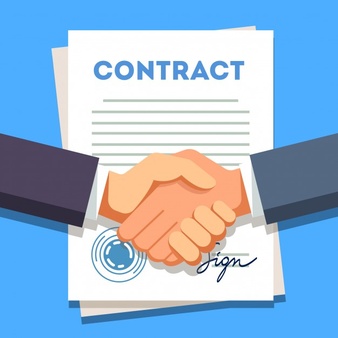 ΣΥΜΦΩΝΙΑ ΕΠΙΧΟΡΗΓΗΣΗΣ
Συμφωνία Επιχορήγησης
Ειδικές Διατάξεις & Παραρτήματα (1/4)
Η Συμφωνία Επιχορήγησης αποτελείται από τα εξής μέρη:

Ειδικοί Όροι: 

Εκτυπώνονται από τον δικαιούχο σε δύο αντίτυπα
Τα δύο αντίτυπα μονογράφονται (όλες οι σελίδες) και υπογράφονται και σφραγίζονται (τελευταία σελίδα) από τον νόμιμο εκπρόσωπο του δικαιούχου
Τα δύο αντίτυπα αποστέλλονται ταχυδρομικώς στο ΙΔΕΠ Διά Βίου Μάθησης, για να υπογραφούν επιπρόσθετα από τη Διεύθυνση του ΙΔΕΠ
Το ένα εκ των δύο αντιτύπων αποστέλλεται ταχυδρομικώς πίσω στον δικαιούχο, για να φυλαχθεί στο αρχείο του Σχεδίου


Σημείωση:  Όλα τα επίσημα έγγραφα ενός Σχεδίου που απαιτούν υπογραφές υπογράφονται πάντοτε από τον νόμιμο εκπρόσωπο του συντονιστικού οργανισμού
Συμφωνία Επιχορήγησης
Ειδικές Διατάξεις & Παραρτήματα (2/4)
Παραρτήματα:

Παράρτημα Ι – General Conditions  Οι Γενικοί Όροι της Συμφωνίας Επιχορήγησης, που είναι κοινοί για όλα τα Σχέδια

Παράρτημα ΙΙ – Description of the Project;Estimated budget of the project;List of other Beneficiaries  Περιλαμβάνει βασικές πληροφορίες για τους εταίρους της Σύμπραξης και παρουσιάζει αναλυτικά το εγκεκριμένο κονδύλι ανά:
Κατηγορία εξόδων για το σύνολο των εταίρων
Κατηγορία εξόδων για κάθε εταίρο ξεχωριστά

Σημείωση: Είναι μοναδικό παράρτημα για κάθε Σχέδιο
Συμφωνία Επιχορήγησης
Ειδικές Διατάξεις & Παραρτήματα (3/4)
Παράρτημα ΙΙΙ – Financial and Contractual Rules Κοινό παράρτημα για όλα τα Σχέδια και περιλαμβάνει:
Τον τρόπο υπολογισμού των επιλέξιμων εξόδων για τις κατηγορίες προϋπολογισμού που βασίζονται σε μοναδιαίο κόστος/σε κάλυψη πραγματικών δαπανών
Τις προϋποθέσεις επιλεξιμότητας των δραστηριοτήτων που εμπίπτουν σε κάθε κατηγορία προϋπολογισμού
Τα απαιτούμενα αποδεικτικά-δικαιολογητικά για κάθε κατηγορία
Τις προϋποθέσεις μείωσης της επιχορήγησης λόγω σοβαρών ελλείψεων ή καθυστερήσεων στην υλοποίηση των Σχεδίων
Τους ελέγχους στους οποίους υπόκεινται τα Σχέδια 

Παράρτημα IV – Applicable Rates  Περιλαμβάνει τις ισχύουσες τιμές για τις μοναδιαίες συνεισφορές (unit costs), που είναι κοινές για όλα τα Σχέδια
Συμφωνία Επιχορήγησης
Ειδικές Διατάξεις & Παραρτήματα (4/4)
Παράρτημα V – Mandates  Είναι οι εξουσιοδοτήσεις που παραχώρησαν στον συντονιστή οι υπόλοιποι εταίροι της Σύμπραξης, κατά το στάδιο υποβολής της αίτησης, προκειμένου να δρα εξ’ ονόματός τους. Είναι μοναδικό παράρτημα για κάθε Σχέδιο.


Παράρτημα  VI – Beneficiary’s Bank Account Details  Μοναδικό παράρτημα για κάθε Σχέδιο, το οποίο περιλαμβάνει τα στοιχεία τραπεζικού λογαριασμού του συντονιστή-οργανισμού όπου θα γίνονται τα εμβάσματα από το ΙΔΕΠ

     Μπορεί να έχει μία από τις ακόλουθες μορφές:

Έντυπο ΙΒΑΝ
Δελτίο Τραπεζικών Στοιχείων Υπογεγραμμένο από το Τραπεζικό Ίδρυμα
Συμφωνία Επιχορήγησης
Addendum
Addendum to the Grant Agreement for KA2 Strategic Partnerships: 

Επιπρόσθετες διατάξεις που θα ισχύσουν μόνο για τα σχέδια που θα υλοποιήσουν διαδικτυακές/μεικτές κινητικότητες αντί για φυσικές μόνο, ως αποτέλεσμα της πανδημίας Covid-19
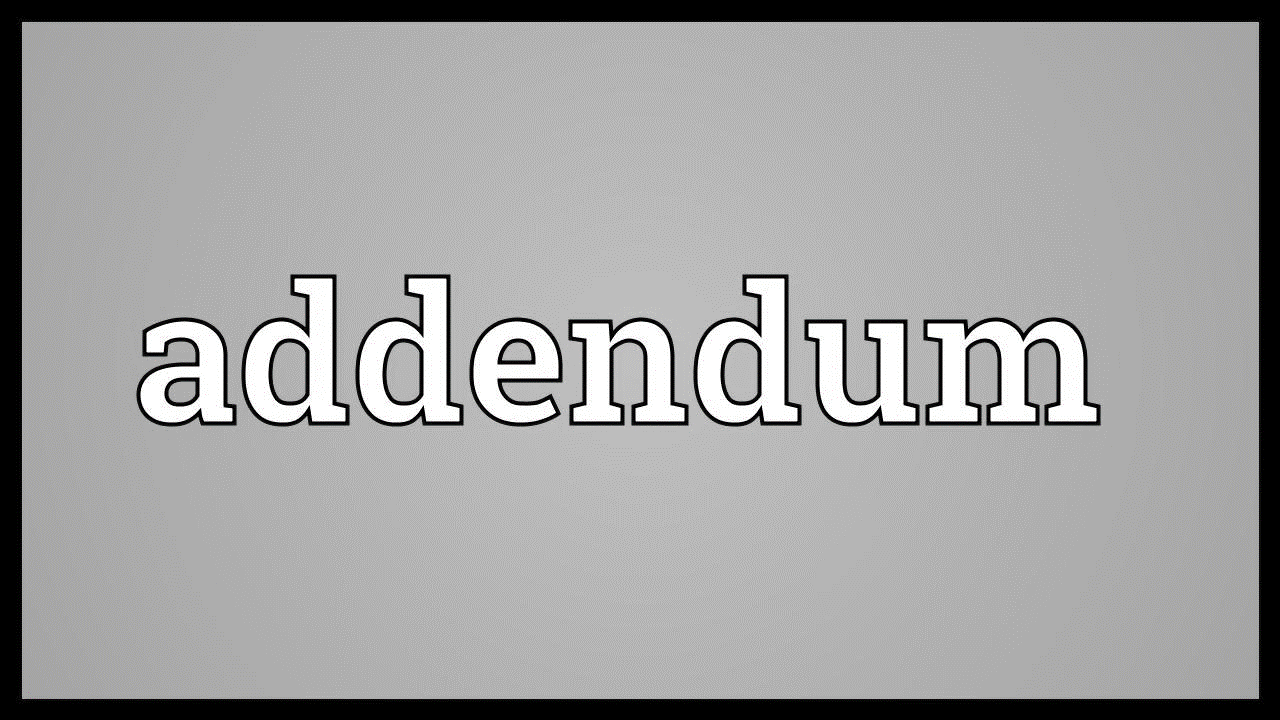 Συμφωνία Επιχορήγησης
Άρθρα Ειδικών Όρων (1/16)
Άρθρο Ι.2.2 – Διάρκεια Σχεδίου: 
Συνολική διάρκεια του Σχεδίου σε μήνες 
Ημερομηνίες έναρξης και λήξης του Σχεδίου

Η διάρκεια ενός Σχεδίου μπορεί να παραταθεί, εφόσον: 

Όλοι οι εταίροι είναι σύμφωνοι με την αλλαγή
Η μέγιστη διάρκεια του Σχεδίου δεν ξεπερνά τους 36 μήνες
Η τροποποίηση εξυπηρετεί το γενικό συμφέρον του Σχεδίου
Το αίτημα για τροποποίηση της διάρκειας υποβληθεί επαρκώς αιτιολογημένο προς το ΙΔΕΠ, τουλάχιστον ένα μήνα πριν από την ημερομηνία λήξης του Σχεδίου και λάβει σχετική έγκριση

Σημείωση: H συνολική επιχορήγηση δεν αυξάνεται ως αποτέλεσμα της παράτασης της 
διάρκειας του Σχεδίου
[Speaker Notes: Συνεπώς, ούτε το ποσό που αφορά τη Διαχείριση και Υλοποίηση του Σχεδίου αυξάνεται ως αποτέλεσμα αυτής της αλλαγής.]
Συμφωνία Επιχορήγησης
Άρθρα Ειδικών Όρων (2/16)
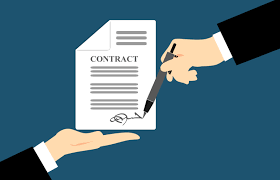 Άρθρο Ι.3 – Ανώτατο Ποσό και Μορφή της Επιχορήγησης:

Το συνολικό ανώτατο ποσό επιχορήγησης είναι αυτό που αναγράφεται στο άρθρο Ι.3.1. Σε καμία περίπτωση, δεν μπορεί το ποσό αυτό να αυξηθεί.

Άρθρο Ι.3.2: Η επιχορήγηση μπορεί να λάβει τη μορφή:

Μοναδιαίου κόστους (βάσει των τιμών του Παραρτήματος IV της Συμφωνίας)
Κάλυψης πραγματικών εξόδων (βάσει εξοφλημένων τιμολογίων/αποδείξεων)
Συμφωνία Επιχορήγησης
Άρθρα Ειδικών Όρων (3/16)
Άρθρο Ι.4.– Υποβολή Εκθέσεων και Ρυθμίσεις Πληρωμής: 

Ρυθμίσεις πληρωμής: Το ΙΔΕΠ πρέπει να καταβάλει τις ακόλουθες πληρωμές στον δικαιούχο:

Πρώτη πληρωμή προχρηματοδότησης: 40% της συνολικής επιχορήγησης. Κατατίθεται στον τραπεζικό λογαριασμό του δικαιούχου, εντός 30 ημερών από την υπογραφή της Συμφωνίας και από τα δύο συμβαλλόμενα μέρη.

Δεύτερη πληρωμή προχρηματοδότησης: 40% της συνολικής επιχορήγησης. Κατατίθεται στον τραπεζικό λογαριασμό του δικαιούχου, εντός 60 ημερών από την υποβολή ενδιάμεσης έκθεσης, η οποία:

Καλύπτει προκαθορισμένη περίοδο, εντός της περιόδου υλοποίησης του Σχεδίου 
        (Άρθρο Ι.4.3) 
-      Αποδεικνύει ότι έχει ήδη ξοδευτεί τουλάχιστον το 70% της πρώτης πληρωμής προχρηματοδότησης
[Speaker Notes: Αυτή είναι η συνηθισμένη πρακτική. Όταν, όμως, υπάρχει αυξημένο ρίσκο, π.χ. σε σχέδια διάρκειας 36 μηνών, τότε η προχρηματοδότηση κατατίθεται σε 3 δόσεις (40%, 20%, 20%) και ως αποτέλεσμα, προβλέπεται η υποβολή δύο ενδιάμεσων εκθέσεων.]
Συμφωνία Επιχορήγησης
Άρθρα Ειδικών Όρων (4/16)
Ειδικές περιπτώσεις:
Εάν μέχρι και την υποβολή οποιασδήποτε ενδιάμεσης έκθεσης δεν έχει ξοδευτεί το 70% του ποσού των προηγούμενων πληρωμών προχρηματοδότησης, υποβάλλεται επιπρόσθετη ενδιάμεση έκθεση, μόλις ισχύσει αυτή η προϋπόθεση.
Όταν από την ενδιάμεση έκθεση προκύπτει ότι οι δικαιούχοι δεν θα μπορέσουν να χρησιμοποιήσουν το ανώτατο ποσό της επιχορήγησης που ορίζεται στο άρθρο I.3.1 εντός της περιόδου που ορίζεται στο άρθρο I.2.2, η Εθνική Υπηρεσία εκδίδει τροποποίηση με την οποία μειώνει αναλόγως το ανώτατο ποσό της επιχορήγησης
[Speaker Notes: Στην περίπτωση που το συνολικό μειωμένο ποσό επιχορήγησης είναι μικρότερο από το συνολικό ποσό προχρηματοδότησης που έχει ήδη δοθεί στον δικαιούχο, τότε η Εθνική Υπηρεσία ανακτά το ποσό διαφοράς, στη βάση των γενικών διατάξεων της Συμφωνίας (Άρθρο ΙΙ.26)]
Συμφωνία Επιχορήγησης
Άρθρα Ειδικών Όρων (5/16)
Πληρωμή του υπολοίπου: 

Υπολογίζεται με βάση την Τελική Έκθεση του δικαιούχου, που συνιστά – μαζί με το ανέβασμα των αποτελεσμάτων του Σχεδίου στην Πλατφόρμα “Erasmus+ Project Results Platform” - την αίτηση πληρωμής του υπολοίπου (άρθρο I.4.4.). και υποβάλλεται από τον συντονιστικό οργανισμό εκ μέρους όλης της κοινοπραξίας

Στην Τελική Έκθεση πρέπει να επισυνάπτονται  τα απαραίτητα για κάθε κατηγορία προϋπολογισμού πιστοποιητικά/αποδεικτικά

Η έκθεση αξιολογείται από εξωτερικό αξιολογητή και με βάση τα ευρήματα που προκύπτουν, διενεργείται η τελική πληρωμή, εντός 60 ημερών από την υποβολή της (η Εθνική Υπηρεσία δικαιούται να ξεπεράσει τις 60 ημέρες, όταν η Έκθεση δεν υποβάλλεται εξαρχής με βάση τις πρόνοιες της Συμφωνίας Επιχορήγησης  π.χ. δεν επισυνάπτονται όλα τα απαιτούμενα αποδεικτικά)

Εάν το υπόλοιπο ποσό είναι αρνητικό, τότε η πληρωμή του λαμβάνει τη μορφή επιστροφής χρημάτων από 
     τον δικαιούχο.
Συμφωνία Επιχορήγησης
Άρθρα Ειδικών Όρων (6/16)
Πληρωμές από τον συντονιστή εταίρο στους υπόλοιπους εταίρους:

Ο συντονιστής εταίρος υποχρεούται να καταβάλει στον κάθε ένα από τους υπόλοιπους εταίρους το ποσό που αντιστοιχεί στους πόρους που θα αξιοποιήσει για σκοπούς υλοποίησης του Σχεδίου μέσω τραπεζικής εντολής.

Για κάθε τραπεζική μεταφορά, ο συντονιστής εταίρος θα πρέπει να διαθέτει τα απαραίτητα αποδεικτικά (όπου να φαίνεται ξεκάθαρα το ακριβές ποσό μεταφοράς), στην περίπτωση που του ζητηθούν κατά τη διάρκεια ελέγχων από την ΕΥ.
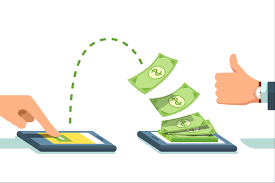 Συμφωνία Επιχορήγησης
Άρθρα Ειδικών Όρων (7/16)
Άρθρο Ι.14.– Υποστήριξη στους συμμετέχοντες σε κινητικότητες: 

Σύμφωνα με τις διατάξεις των Παραρτημάτων της Συμφωνίας Επιχορήγησης ΙΙ και IV,  οι δικαιούχοι οργανισμοί μπορούν να προσφέρουν χρηματική υποστήριξη στα μέλη του προσωπικού ή τους εκπαιδευόμενούς τους που θα συμμετάσχουν σε διακρατικές κινητικότητες, με τρεις τρόπους:

Μεταφορά  του συνολικού χρηματικού ποσού που αντιστοιχεί σε μία κινητικότητα στον τραπεζικό λογαριασμό του συμμετέχοντος, στη βάση των τιμών (μοναδιαία συνεισφορά) που περιλαμβάνονται στο Παράρτημα IV. 

Κατευθείαν παροχή των σχετικών αγαθών και υπηρεσιών από τους δικαιούχους οργανισμούς προς τους συμμετέχοντες, στη βάση των προτύπων ποιότητας και ασφάλειας που ισχύουν. Σε αυτή την περίπτωση, δε γίνεται μεταφορά χρημάτων προς τον συμμετέχοντα και υπάρχει δυνατότητα μεγαλύτερης εξοικονόμησης χρημάτων.  

Συνδυασμός των δύο πιο πάνω πρακτικών
Συμφωνία Επιχορήγησης
Άρθρα Ειδικών Όρων (8/16)
Άρθρο Ι.16 (Συμπληρωματικά στο άρθρο αυτό λειτουργούν τα Additional Financial and Contractual Rules του Addendum) - Μεταφορές ποσών:

 Μεταξύ των διαφόρων κατηγοριών προϋπολογισμού, με δύο τρόπους:

Χωρίς τροποποίηση της Συμφωνίας Επιχορήγησης:
Για Φυσικές Δραστηριότητες: Εφόσον τηρούνται οι κανονισμοί (a), (c), (d), (e), (f) που περιλαμβάνει το άρθρο Ι.16 
Για Εικονικές Δραστηριότητες, που επιβάλλεται να υλοποιηθούν ως τέτοιες, ως αποτέλεσμα της πανδημίας: Εφόσον τηρούνται οι συμπληρωματικοί κανονισμοί που περιλαμβάνει το Addendum 

Με τροποποίηση της Συμφωνίας Επιχορήγησης

Εντός της ίδιας κατηγορίας προϋπολογισμού: Ι.16 – (b)
Συμφωνία Επιχορήγησης
Άρθρα Ειδικών Όρων (9/16)
Μεταφορές ποσών μεταξύ των διαφόρων κατηγοριών προϋπολογισμού:

Ο δικαιούχος έχει τη δυνατότητα να μεταφέρει ποσά μεταξύ των διαφορετικών κατηγοριών του προϋπολογισμού, κάτι που θα έχει ως αποτέλεσμα αλλαγές στις – σχετικές με κάθε κατηγορία – δραστηριότητες

Οι μεταφορές προϋποθέτουν ότι: 

Δεν επηρεάζεται η ποιότητα του Σχεδίου
Το Σχέδιο υλοποιείται με βάση τον αρχικό προγραμματισμό
Δίνεται επαρκής αιτιολόγηση για την πραγματοποίησή τους μέσα από:

Το αίτημα για Τροποποίηση της Συμφωνίας Επιχορήγησης
Την Τελική Έκθεση (όταν η μεταφορά δεν προϋποθέτει Τροποποίηση της Συμφωνίας)
Συμφωνία Επιχορήγησης
Άρθρα Ειδικών Όρων (10/16)
Παραδείγματα μεταφορών ποσών μεταξύ διαφορετικών κατηγοριών:


- Μεταφέρονται  χρήματα από την κατηγορία «Έκτακτες Δαπάνες» (“Exceptional Costs”) στην κατηγορία  «Δραστηριότητες  Μάθησης, Διδασκαλίας και Κατάρτισης» (“Learning, Teaching and Training Activities”), προκειμένου να αυξηθεί ο αριθμός των συμμετεχόντων σε μία διακρατική δραστηριότητα

- Μεταφέρονται χρήματα  από την κατηγορία «Διαχείριση και Υλοποίηση του Σχεδίου» (“Project Management and Implementation”) στην κατηγορία «Πολλαπλασιαστικές Δράσεις» (“Multiplier Events”), λόγω αύξησης του αριθμού συμμετεχόντων σε κάποια από αυτές
Συμφωνία Επιχορήγησης
Άρθρα Ειδικών Όρων (11/16)
Μεταφορά ποσών μεταξύ των κατηγοριών, χωρίς καμία τροποποίηση της Συμφωνίας Επιχορήγησης  Ι.16 (a), (c), (d), (e), (f) 

Ο δικαιούχος δικαιούται να μεταφέρει μέχρι και το 30% της επιχορήγησης που αφορά τις κατηγορίες Project Results, Multiplier Events και Learning/teaching/training activities σε οποιαδήποτε άλλη κατηγορία εξόδων, πέραν των κατηγοριών Project management and implementation, και Exceptional costs for subcontracting and purchase of good and services

Ο δικαιούχος δικαιούται να μεταφέρει μέχρι και το 100% του ποσού που αφορά τις κατηγορίες Transnational Project Meetings και Inclusion support for organisations σε οποιαδήποτε άλλη κατηγορία εξόδων, πέραν των κατηγοριών Project management and implementation, και Exceptional costs for subcontracting and purchase of good and services

Ο δικαιούχος δικαιούται να μεταφέρει μέχρι και το 100% του ποσού που αφορά τις κατηγορίες Project management and implementation, και Exceptional costs for subcontracting and purchase of good and services σε οποιαδήποτε άλλη κατηγορία  εξόδων
Συμφωνία Επιχορήγησης
Άρθρα Ειδικών Όρων (12/16)
Μεταφορά ποσών μεταξύ των κατηγοριών, χωρίς καμία τροποποίηση της Συμφωνίας Επιχορήγησης  Ι.16 (a), (c), (d), (e), (f) 


-    Ο δικαιούχος δικαιούται να μεταφέρει μέχρι και το 15% της επιχορήγησης που αφορά την κατηγορία Inclusion support for participants σε οποιαδήποτε άλλη κατηγορία εξόδων, πέραν των κατηγοριών Project management and implementation,  Exceptional costs for subcontracting and purchase of good and services και Exceptional costs for financial guarantee 

-    Ο δικαιούχος δικαιούται να μεταφέρει μέχρι και το 100% της επιχορήγησης που αφορά την κατηγορία Exceptional costs for expensive travel and financial guarantee σε οποιαδήποτε άλλη κατηγορία εξόδων, πέραν των κατηγοριών Project management and implementation, και Exceptional costs for subcontracting and purchase of good and services.
Συμφωνία Επιχορήγησης
Άρθρα Ειδικών Όρων (13/16)
Μεταφορά ποσών μεταξύ των κατηγοριών, χωρίς καμία τροποποίηση της Συμφωνίας Επιχορήγησης, στη βάση του Addendum Για Εικονικές Δραστηριότητες, που επιβάλλεται να υλοποιηθούν ως τέτοιες, ως αποτέλεσμα της πανδημίας


Οι δικαιούχοι δικαιούνται να μεταφέρουν μέχρι και το 60% του ποσού που αντιστοιχεί στις κατηγορίες Transnational Project Meetings, Multiplier Events, Learning, Teaching and Training Activities και Exceptional Costs σε οποιαδήποτε άλλη κατηγορία στα πλαίσια της οποίας θα υλοποιηθούν εικονικές δραστηριότητες, εκτός από τις κατηγορίες Project Management and Implementation και Exceptional Costs 

Σχέδια τα οποία θα χρειαστεί να αγοράσουν/ενοικιάσουν εξοπλισμό και/ή υπηρεσίες, προκειμένου να υλοποιήσουν τις εικονικές τους δραστηριότητες, δικαιούνται να μεταφέρουν μέχρι και 10% του ποσού κάθε εγκεκριμένης κατηγορίας προϋπολογισμού στην κατηγορία, ακόμη και αν το Σχέδιο δεν είχε εξαρχής εγκριθεί για τη συγκεκριμένη κατηγορία εξόδων

Ο δικαιούχος επιτρέπεται να μεταφέρει προς την κατηγορία Υποστήριξη Ένταξης Συμμετεχόντων χρήματα από οποιαδήποτε άλλη κατηγορία, ακόμα και εάν δεν είχε εξαρχής εγκριθεί για 
      την κατηγορία αυτή εξόδων
[Speaker Notes: Ούτε στα «Αποτελέσματα Σχεδίου» μπορεί να ισχύσει η μεταφορά του 60% χωρίς τροποποίηση Συμφωνίας]
Συμφωνία Επιχορήγησης
Άρθρα Ειδικών Όρων (14/16)
Μεταφορά ποσών, με τροποποίηση της Συμφωνίας Επιχορήγησης:


Εάν επιθυμείτε να πραγματοποιήσετε μεταφορά ποσών από μία κατηγορία προϋπολογισμού σε άλλη, που να μην εμπίπτει σε όσες αναφέρονται στο Άρθρο I.16 ή στο Addendum, θα πρέπει να υποβάλετε αίτημα για τροποποίηση της Συμφωνίας Επιχορήγησης προς το ΙΔΕΠ Διά Βίου Μάθησης. Το ΙΔΕΠ διατηρεί το δικαίωμα να απορρίψει το αίτημα, εάν δεν το θεωρεί πλήρως δικαιολογημένο!
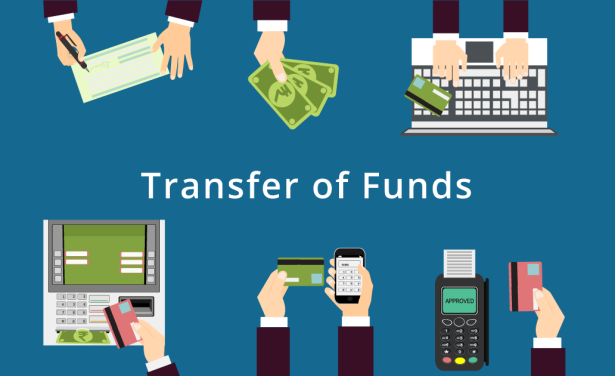 Συμφωνία Επιχορήγησης
Άρθρα Ειδικών Όρων (15/16)
Μεταφορές ποσών εντός της ίδιας κατηγορίας προϋπολογισμού: Ι.16 - (b) :

Ο δικαιούχος έχει τη δυνατότητα να μεταφέρει ποσά εντός της ίδιας κατηγορίας προϋπολογισμού, χωρίς να απαιτείται καμία τροποποίηση της Συμφωνίας Επιχορήγησης, νοουμένου ότι δεν επηρεάζεται η ποιότητα του Σχεδίου και ότι η μεταφορά αιτιολογείται στην τελική έκθεση.

Παραδείγματα τέτοιων μεταφορών: 

Ο δικαιούχος μεταφέρει χρήματα από μία διακρατική δραστηριότητα   μάθησης/διδασκαλίας/κατάρτισης σε άλλη, γιατί οι συνθήκες επιβάλλουν να μειωθεί ο εγκεκριμένος αριθμός συμμετεχόντων στη μία δραστηριότητα και να αυξηθεί στην άλλη δραστηριότητα.

Ο δικαιούχος μεταφέρει χρήματα από ένα “Project Result” σε άλλο: Σε τέτοια περίπτωση, οι μεταφορές πρέπει να γίνονται με απόλυτη προσοχή, δεδομένου ότι τα παραχθέντα “Project Results” πρέπει να ανταποκρίνονται στα εγκεκριμένα ως προς το περιεχόμενό τους, εκτός σε εξαιρετικές περιπτώσεις, που οι συνθήκες το επιβάλλουν.
Συμφωνία Επιχορήγησης
Άρθρα Ειδικών Όρων (16/16)
Για δύο κατηγορίες προϋπολογισμού ορίζονται από τον Οδηγό του Προγράμματος ανώτατα ποσά ανά Σχέδιο: 

Έκτακτες Δαπάνες: 50.000 EUR
Πολλαπλασιαστικές Δράσεις: 
30.000 EUR: Φυσικές Δραστηριότητες ή Φυσικές + Εικονικές
5.000 EUR: Εικονικές Δραστηριότητες (όχι επιπλέον των 30 000 Ευρώ)
                                                           
Σημείωση: Καμία μεταφορά μεταξύ κατηγοριών προϋπολογισμού (είτε με είτε χωρίς τροποποίηση) δεν μπορεί να έχει ως αποτέλεσμα την αύξηση των ανώτατων ποσών των συγκεκριμένων κατηγοριών
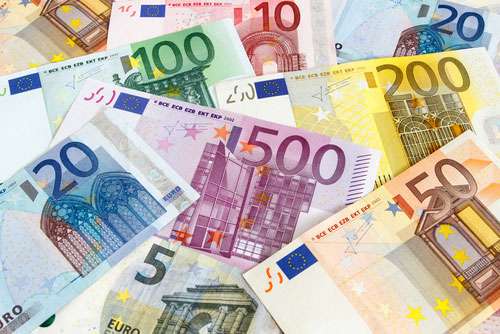 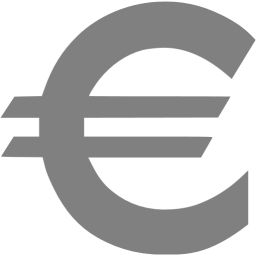 ΚΑΤΗΓΟΡΙΕΣ ΠΡΟΫΠΟΛΟΓΙΣΜΟΥ ΚΑΙ 
ΑΠΑΙΤΟΥΜΕΝΑ ΑΠΟΔΕΙΚΤΙΚΑ
Κατηγορίες Προϋπολογισμού & Απαιτούμενα Αποδεικτικά
Διαχείριση και Υλοποίηση του Σχεδίου (1/3)
Καλύπτει έξοδα που αφορούν κάθε Σχέδιο που υλοποιείται, όπως:

Έξοδα διαχείρισης σχεδίου (π.χ. προγραμματισμός, σχεδιασμός, συντονισμός εταίρων)
Παραγωγή υλικού και εργαλείων (π.χ. σχεδιασμός ιστοσελίδας)/αποτελεσμάτων μικρής κλίμακας
Δραστηριότητες διάδοσης του Σχεδίου και των αποτελεσμάτων του
Δημιουργία υλικού πληροφόρησης και προώθησης του Σχεδίου
Έξοδα φιλοξενίας (π.χ. πολιτισμικές δραστηριότητες, κατά τη διάρκεια διακρατικών δραστηριοτήτων κινητικότητας)
Ταξιδιωτική ασφάλεια συμμετεχόντων σε διακρατικές δραστηριότητες
Κατηγορίες Προϋπολογισμού & Απαιτούμενα Αποδεικτικά
Διαχείριση και Υλοποίηση του Σχεδίου (2/3)
Επιλέξιμες Δαπάνες: 

Μήνες διάρκειας του Σχεδίου Χ Μοναδιαία μηνιαία συνεισφορά για τις δραστηριότητες του συντονιστή εταίρου 
+ 

Μήνες διάρκειας του Σχεδίου Χ Μοναδιαία μηνιαία Συνεισφορά για τις δραστηριότητες των εταίρων που δεν έχουν συντονιστικό ρόλο  Χ Αριθμός εταίρων

Σημείωση: Η Μοναδιαία Συνεισφορά που αφορά τις δραστηριότητες του συντονιστή εταίρου διαφέρει από αυτήν που αφορά τις δραστηριότητες των υπόλοιπων εταίρων
Κατηγορίες Προϋπολογισμού & Απαιτούμενα Αποδεικτικά
Διαχείριση και Υλοποίηση του Σχεδίου (3/3)
Απαιτούμενα Αποδεικτικά:

Περιγραφή των δραστηριοτήτων που πραγματοποιήθηκαν και των παραχθέντων
     αποτελεσμάτων στην τελική έκθεση
Ανάρτηση των αποτελεσμάτων του Σχεδίου στην “Πλατφόρμα Διάδοσης των 
     Αποτελεσμάτων” του Προγράμματος Erasmus+ (από τον συντονιστή εταίρο)
Διάθεση των αποτελεσμάτων (που η φύση τους το επιτρέπει) στις εγκαταστάσεις του συντονιστή για λογιστικούς και άλλους ελέγχους που ενδέχεται να προκύψουν
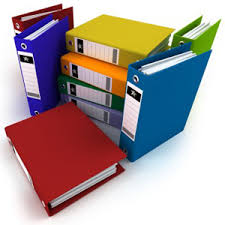 Κατηγορίες Προϋπολογισμού & Απαιτούμενα Αποδεικτικά
Φυσικές Διακρατικές Συναντήσεις (1/5)
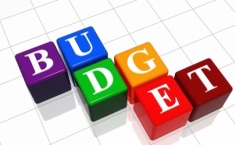 Συναντήσεις μεταξύ των εταίρων για σκοπούς συντονισμού του Σχεδίου, που πραγματοποιούνται κανονικά σε έναν από τους συμμετέχοντες οργανισμούς:


Επιλέξιμες Δαπάνες: Δαπάνες Ταξιδίου και Διαβίωσης.
Ένα ποσό και για τις δύο δαπάνες, το οποίο υπολογίζεται στη βάση χιλιομετρικής απόστασης (μοναδιαίο κόστος)


Σημείωση: Η διάρκεια της συνάντησης δε λαμβάνεται υπόψη για τον υπολογισμό του ποσού


Συμμετέχοντες: Σε κάθε περίπτωση, ο δικαιούχος πρέπει να είναι σε θέση να αποδείξει, εάν του ζητηθεί, την επίσημη σύνδεση των συμμετεχόντων με τους εταίρους οργανισμούς. Η συμμετοχή εκπαιδευομένων δε συνίσταται.
Κατηγορίες Προϋπολογισμού & Απαιτούμενα Αποδεικτικά
Φυσικές Διακρατικές Συναντήσεις (2/5)
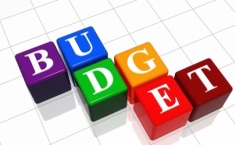 Τελική Έκθεση: Για κάθε διακρατική συνάντηση, δηλώνονται στο Beneficiary Module (εργαλείο που διαδέχτηκε το Mobility Tool) ο οργανισμός υποδοχής, οι ημερομηνίες διεξαγωγής και ο αριθμός  συμμετεχόντων από κάθε εταίρο οργανισμό.
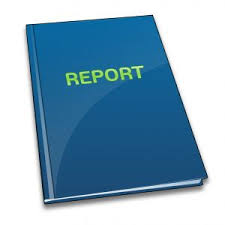 Κατηγορίες Προϋπολογισμού & Απαιτούμενα Αποδεικτικά
Φυσικές Διακρατικές Συναντήσεις (3/5)
Απαιτούμενα Αποδεικτικά:

Ατομικά Πιστοποιητικά Παρακολούθησης, που να περιέχουν: 
Υπογραφή από τον οργανισμό υποδοχής 
Ονοματεπώνυμο συμμετέχοντα
Σκοπός δραστηριότητας
Ημερομηνία έναρξης και λήξης της δραστηριότητας


Κατάλογος Συμμετεχόντων, υπογεγραμμένος από τους συμμετέχοντες και τον οργανισμό υποδοχής, που να περιλαμβάνει:
Ονομασία, Ημερομηνίες και Τόπος Διεξαγωγής της Συνάντησης
Ονοματεπώνυμο κάθε συμμετέχοντα
Όνομα & Ταχυδρομική Διεύθυνση οργανισμού του κάθε συμμετέχοντα
Κατηγορίες Προϋπολογισμού & Απαιτούμενα Αποδεικτικά
Φυσικές Διακρατικές Συναντήσεις (4/5)
Αναλυτική Ημερήσια Διάταξη




Έντυπα που χρησιμοποιήθηκαν/διανεμήθηκαν 
     κατά τη συνάντηση
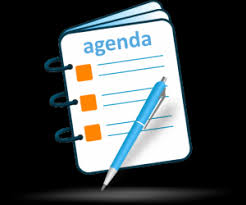 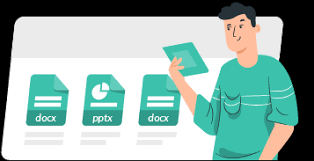 Κατηγορίες Προϋπολογισμού & Απαιτούμενα Αποδεικτικά
Φυσικές Διακρατικές Συναντήσεις (5/5)
Για σκοπούς υπολογισμού της χιλιομετρικής απόστασης, ως τόπος αναχώρησης θεωρείται ή πόλη-έδρα του οργανισμού αποστολής και ως τόπος άφιξης η πόλη-έδρα του οργανισμού υποδοχής


Εάν στην Τελική Έκθεση δηλωθεί διαφορετικός τόπος αναχώρησης ή άφιξης από τους πιο πάνω, πρέπει να:
-   Δοθεί επαρκής επεξήγηση για την απόκλιση αυτή
-   Επισυναφθούν αεροπορικά εισιτήρια ή τιμολόγια, στα οποία να φαίνονται οι πόλεις αναχώρησης και άφιξης (μόνο εάν αλλάζει η χιλιομετρική απόσταση)
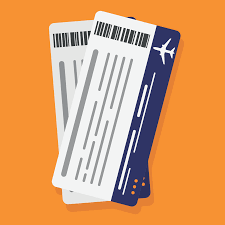 Κατηγορίες Προϋπολογισμού & Απαιτούμενα Αποδεικτικά
Εικονικές Διακρατικές Συναντήσεις
Στην περίπτωση που μία τέτοια δραστηριότητα υλοποιείται διαδικτυακά, αυτή δε συνδέεται με κανένα επιλέξιμο κόστος. Τα έξοδα που μπορεί να προκύψουν αναμένεται να καλυφθούν από το ποσό που αντιστοιχεί στην κατηγορία “Project management and implementation”.
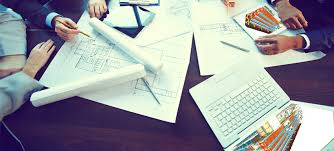 Κατηγορίες Προϋπολογισμού & Απαιτούμενα Αποδεικτικά
Αποτελέσματα Σχεδίου (1/7)
Προϊόντα Πνευματικής Εργασίας/Απτά Αποτελέσματα του Σχεδίου (Μεγάλης  Εμβέλειας):

Υπολογισμός Επιλέξιμων Δαπανών: Το ποσό επιχορήγησης για κάθε άτομο που συμμετέχει προκύπτει από τον εξής πολλαπλασιασμό: 
    
 Ημέρες Εργασίας  Χ  Μοναδιαίο Κόστος
Η τιμή του Μοναδιαίου Κόστους καθορίζεται από την κατηγορία του προσωπικού (“technician”, “researcher”) και τη χώρα του οργανισμού του



Σημείωση: Η συμμετοχή Διαχειριστών (“managers”) και Διοικητικού Προσωπικού (“administrative staff”) θεωρείται μη επιλέξιμη: Εξ’ ορισμού, οι δύο αυτές κατηγορίες καλύπτονται ήδη από την κατηγορία «Διαχείριση και Υλοποίηση του Σχεδίου», εκτός εάν εξαρχής δόθηκε έγκριση από το ΙΔΕΠ για κάλυψη των εν λόγω δαπανών από το κονδύλι που αφορά τα «Αποτελέσματα του Σχεδίου»
[Speaker Notes: 1) Η εφαρμοστέα κατηγορία δεν έχει να κάνει με το επαγγελματικό προφίλ του προσώπου, αλλά με τη λειτουργία που επιτέλεσε το πρόσωπο σε σχέση με την ανάπτυξη του αποτελέσματος του έργου.
2) Η έγκριση από το ΙΔΕΠ για κάλυψη των εν λόγω δαπανών από το κονδύλι που αφορά τα Αποτελέσματα του Σχεδίου μπορεί να έχει δοθεί μόνο εφόσον σχετικό αίτημα περιλαμβανόταν στην αίτηση για επιχορήγηση, επαρκώς αιτιολογημένο.]
Κατηγορίες Προϋπολογισμού & Απαιτούμενα Αποδεικτικά
Αποτελέσματα Σχεδίου (2/7)
Συμμετέχοντες: Η χρηματοδότηση για τα «Αποτελέσματα του Σχεδίου» αφορά μόνο τις δαπάνες του έμμισθου προσωπικού των συμμετεχόντων οργανισμών για την παραγωγή τους

Τελική Έκθεση: Στην τελική έκθεση απαιτείται ακριβής περιγραφή του κάθε παραδοτέου, των αποτελεσμάτων του και των δραστηριοτήτων που οδήγησαν στην παραγωγή του. Επίσης, δηλώνονται οι ημερομηνίες έναρξης και λήξης ανάπτυξής του και οι συνολικές εργατοημέρες για κάθε εταίρο, ανά κατηγορία προσωπικού
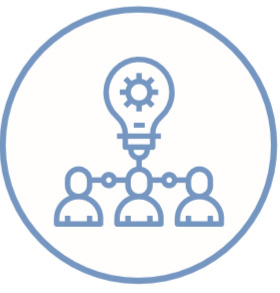 Κατηγορίες Προϋπολογισμού & Απαιτούμενα Αποδεικτικά
Αποτελέσματα Σχεδίου (3/7)
Σημειώσεις:


Μεταφορά κονδυλίων από άλλη κατηγορία προϋπολογισμού: Σε περιπτώσεις μεταφοράς κονδυλίων προς κάποιο αποτέλεσμα του Σχεδίου, οι εργατοημέρες που δηλώνονται στην τελική έκθεση για την παραγωγή του πρέπει να είναι ρεαλιστικές και να συνάδουν με τους στόχους και το περιεχόμενό του.

Μη επιλέξιμα παραδοτέα: Όταν ένα αποτέλεσμα Σχεδίου δε θεωρηθεί από το ΙΔΕΠ επιλέξιμο για επιχορήγηση (κάτω από την κατηγορία εξόδων «Αποτελέσματα Σχεδίου») κατά την αξιολόγηση της αίτησης, ο δικαιούχος εξακολουθεί να έχει υποχρέωση να το υλοποιήσει, λόγω του ότι συμπεριλήφθηκε στον αρχικό προγραμματισμό του Σχεδίου και άρα, αποτελεί απαραίτητο στάδιο για την ολοκλήρωση του  Σχεδίου.
Κατηγορίες Προϋπολογισμού & Απαιτούμενα Αποδεικτικά
Αποτελέσματα Σχεδίου (4/7)
Απαιτούμενα Αποδεικτικά:

Απόδειξη της παραγωγής του αποτελέσματος:

Ανάρτησή του στην Πλατφόρμα Διάδοσης των Αποτελεσμάτων του Προγράμματος (“Project Results Platform”) 
Διαθεσιμότητα του αποτελέσματος, σε περιπτώσεις ελέγχων που διεξάγονται από το ΙΔΕΠ, στις εγκαταστάσεις του δικαιούχου (αναλόγως της φύσης του, βέβαια)
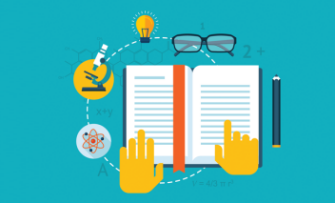 Κατηγορίες Προϋπολογισμού & Απαιτούμενα Αποδεικτικά
Αποτελέσματα Σχεδίου (5/7)
Ατομικά Δελτία Εργασίας (“Time-sheets”) ανά αποτέλεσμα, που να περιλαμβάνουν τα εξής:

Αρίθμηση του Αποτελέσματος (στη βάση της αίτησης για επιχορήγηση)
Περιγραφή δραστηριότητας
Ονοματεπώνυμο Συμμετέχοντα
Κατηγορία Προσωπικού του Συμμετέχοντα 
Ημερομηνία κατά την οποία εργάστηκε ο Συμμετέχοντας
Αριθμό ωρών εργασίας συμμετέχοντα για κάθε δηλωμένη ημερομηνία
Συνολικό αριθμό ημερών εργασίας για κάθε συμμετέχοντα

Σημείωση: Για τον συνολικό αριθμό ωρών που απαρτίζουν μία εργάσιμη ημέρα ακολουθείται η πρακτική του εκάστοτε εταίρου οργανισμού, η οποία βασίζεται με τη σειρά της στην αντίστοιχη εθνική νομοθεσία.
Κατηγορίες Προϋπολογισμού & Απαιτούμενα Αποδεικτικά
Αποτελέσματα Σχεδίου (6/7)
Απόδειξη εργασιακής σχέσης:

Αποδεικτικό της εργασιακής σχέσης μεταξύ συμμετεχόντων και εταίρων οργανισμών, το οποίο να είναι καταχωρημένο στα επίσημα αρχεία του δικαιούχου: Σύμβαση Εργοδότησης ή Payslip (όχι αγορά υπηρεσιών). Στην περίπτωση Σύμβασης σε άλλη γλώσσα, πλην της Ελληνικής και Αγγλικής, απαιτείται να υποβληθεί επιπρόσθετα μετάφραση των ουσιωδών στοιχείων της Σύμβασης 


Σημείωση: Τα άτομα από τα οποία αγοράζονται υπηρεσίες για οποιαδήποτε συνεισφορά στο Σχέδιο (Π.χ. μεταφραστές, σχεδιαστές ιστοσελίδων κτλ.) δεν ανήκουν στο προσωπικό των εταίρων οργανισμών και δεν μπορούν να εργαστούν για την παραγωγή «Αποτελεσμάτων Σχεδίου». Τα έξοδα εργασίας των ατόμων αυτών καλύπτονται από το κονδύλι που έχει εγκριθεί για την κατηγορία «Έκτακτες Δαπάνες».
Κατηγορίες Προϋπολογισμού & Απαιτούμενα Αποδεικτικά
Αποτελέσματα Σχεδίου (7/7)
Στην περίπτωση που ένας σύνδεσμος με εγγεγραμμένα μέλη συμμετέχει ως εταίρος σε κάποιο Σχέδιο, τα εγγεγραμμένα του μέλη μπορούν να λάβουν χρηματοδότηση για την παραγωγή αποτελεσμάτων Σχεδίου, νοουμένου ότι οι αξιωματούχοι και τα μέλη του δικαιούνται αμοιβή για παρεχόμενες υπηρεσίες, μέσω σχετικής ρητής πρόνοιας του καταστατικού του

Στην περίπτωση αυτή, ως αποδεικτικό σχέσης αξιωματούχου/μέλους, θα πρέπει να προσκομίζεται σύμβαση εργοδότησης
[Speaker Notes: Αυτός ο κανονισμός ισχύει απόλυτα για όλα τα Σχέδια που εγκρίθηκαν από την Πρόσκληση του 2020 και έπειτα. Για προηγούμενες Προσκλήσεις είχαμε ανακοινώσει ότι η προσέγγιση αυτή θα είναι προαιρετική. Παλιότερα αρκούσε π.χ. κάποιο αποδεικτικό συνδρομής μέλους.]
Κατηγορίες Προϋπολογισμού & Απαιτούμενα Αποδεικτικά
Πολλαπλασιαστικές Δράσεις με Φυσική Παρουσία (1/2)
Εθνικά ή Διακρατικά Συνέδρια/Εκδηλώσεις, που έχουν ως στόχο τη διάδοση των υλοποιηθέντων Αποτελεσμάτων του Σχεδίου:

Υπολογισμός Επιλέξιμων Δαπανών: Αριθμός (Ντόπιων και/ή Διεθνών) Συμμετεχόντων Χ Μοναδιαίο κόστος 

Συμμετέχοντες: Οι συμμετέχοντες που είναι επιλέξιμοι για επιχορήγηση δεν πρέπει να προέρχονται από οργανισμούς που συμμετέχουν στο Σχέδιο, δηλαδή τους:
Εταίρους-οργανισμούς της Σύμπραξης 
Συνδεδεμένους εταίρους της Σύμπραξης, όταν αυτοί λειτουργούν ως οργανισμοί υποδοχής.

Σημείωση: Οι φοιτητές και το ακαδημαϊκό προσωπικό των πανεπιστημίων που συμμετέχουν στα Σχέδια είναι επιλέξιμοι, εφόσον δεν ανήκουν στο Τμήμα που υλοποιεί το Σχέδιο. 

Επιλέξιμες Δαπάνες: Το ποσό που αντιστοιχεί στην κατηγορία αυτή αφορά τη διοργάνωση της εκδήλωσης (ενοικίαση αίθουσας, τροφοδοσία κτλ.) και όχι τα έξοδα των συμμετεχόντων. Για να θεωρηθεί η εκδήλωση επιλέξιμη για επιχορήγηση, πρέπει να τηρεί τα πρότυπα ποιότητας, όπως αυτά καθορίστηκαν στην αίτηση για επιχορήγηση
[Speaker Notes: Βέβαια, αν κάποιος επιθυμεί να καλύψει και έξοδα συμμετεχόντων με το κονδύλι αυτό, εφόσον εξοικονομήσει από τα χρήματα που δικαιούται στη βάση του μοναδιαίου κόστους, είναι δικαίωμά του.]
Κατηγορίες Προϋπολογισμού & Απαιτούμενα Αποδεικτικά
Πολλαπλασιαστικές Δράσεις με Φυσική Παρουσία (2/2)
Τελική Έκθεση: Περιγραφή της κάθε Πολλαπλασιαστικής Δράσης  και δήλωση των αποτελεσμάτων με τα οποία συνδέεται, του διοργανωτή εταίρου, των υπόλοιπων συμμετεχόντων εταίρων-οργανισμών, της χώρας φιλοξενίας της εκδήλωσης και των αριθμών  των ντόπιων και των διεθνών συμμετεχόντων

Απαιτούμενα Αποδεικτικά:

Δήλωση, η οποία: 
Είναι υπογεγραμμένη από τον διοργανωτή
Περιλαμβάνει τον τίτλο της εκδήλωσης, τη χώρα και τις ημερομηνίες διεξαγωγής της
Περιέχει το ονοματεπώνυμο, τον οργανισμό και τη διεύθυνση του οργανισμού του κάθε συμμετέχοντα
Περιλαμβάνει το Τμήμα του συμμετέχοντος Φοιτητή ή Ακαδημαϊκού, στην περίπτωση συμμετοχής ατόμων από Πανεπιστήμια-εταίρους

Αναλυτική Ημερήσια Διάταξη της Εκδήλωσης

Έντυπα που διανεμήθηκαν/χρησιμοποιήθηκαν, κατά την εκδήλωση
Κατηγορίες Προϋπολογισμού & Απαιτούμενα Αποδεικτικά
Εικονικές Πολλαπλασιαστικές Δράσεις (1/2)
Μία Πολλαπλασιαστική Δράση μπορεί να λάβει εικονική μορφή, χωρίς απαραίτητα αυτό να προκύπτει από τις συνθήκες που επέφερε η πανδημία :
Υπολογισμός Επιλέξιμων Δαπανών: Αριθμός συμμετεχόντων επί 15 Ευρώ (=15% των επιλέξιμων δαπανών για τους ντόπιους συμμετέχοντες σε φυσικές Πολλαπλασιαστικές Δράσεις),  με ανώτατο ποσό τις 5000 Ευρώ ανά Σχέδιο.

Σημείωση: Η έννοια του ντόπιου δε διαχωρίζεται από αυτήν του διεθνούς συμμετέχοντα, όταν η εκδήλωση υλοποιείται διαδικτυακά.

Συμμετέχοντες: Ισχύει ό,τι ακριβώς και για τις φυσικές Πολλαπλασιαστικές Δράσεις
[Speaker Notes: Αυτό ουσιαστικά σημαίνει ότι τα όσα αφορούν τις εικονικές Πολλαπλασιαστικές Δράσεις δεν περιλαμβάνονται στο addendum, αλλά στο παράρτημα IV της βασικής Συμφωνίας Επιχορήγησης. 
Ασφαλώς, αυτό δεν ισχύει για τις συντονιστικές συναντήσεις και τις δραστηριότητες Μάθησης/Διδασκαλίας/Κατάρτισης]
Κατηγορίες Προϋπολογισμού & Απαιτούμενα Αποδεικτικά
Εικονικές Πολλαπλασιαστικές Δράσεις (2/2)
Απαιτούμενα Αποδεικτικά:

Αποδεικτικό που να πιστοποιεί ότι η δραστηριότητα διοργανώθηκε διαδικτυακά, το οποίο να περιλαμβάνει το όνομα και την ημερομηνία υλοποίησης της εκδήλωσης (π.χ. ένα screenshot, κατά τη διεξαγωγή της συνάντησης). 

Δήλωση υπογεγραμμένη από τον διοργανωτή της δραστηριότητας, στην οποία να περιλαμβάνεται το ονοματεπώνυμο του κάθε συμμετέχοντα και η ονομασία και διεύθυνση του οργανισμού του.

Αναλυτική Ημερήσια Διάταξη της εκδήλωσης.

Οποιοδήποτε έγγραφο έχει χρησιμοποιηθεί ή διανεμηθεί στους συμμετέχοντες, κατά τη διάρκεια της δραστηριότητας.
Κατηγορίες Προϋπολογισμού & Απαιτούμενα Αποδεικτικά   Φυσικές Δραστηριότητες  Μάθησης, Διδασκαλίας και Κατάρτισης (1/4)
Δραστηριότητες που είναι απαραίτητες για την επίτευξη των στόχων/των αποτελεσμάτων ενός Σχεδίου, διάρκειας 1 - 365 ημέρες:

Επιλέξιμες Δαπάνες: 
Επιχορήγηση για δαπάνες ταξιδίου: Mε βάση την ισχύουσα μοναδιαία συνεισφορά (unit cost) για τη ζώνη απόστασης του ταξιδιού
Επιχορήγηση  για ατομικές δαπάνες: Πολλαπλασιασμός των εργάσιμων ημερών της δραστηριότητας και των ημερών ταξιδίου (μέχρι και 2 ημέρες) επί την μοναδιαία ημερήσια συνεισφορά (βλ. Παράρτημα IV)

Συμμετέχοντες: Προσωπικό ή μαθητές/εκπαιδευόμενοι των οργανισμών της Σύμπραξης. Σε κάθε περίπτωση, η επίσημη σχέση μεταξύ του εταίρου και του συμμετέχοντος πρέπει να μπορεί να αποδειχθεί.

     Σημείωση: Τα άτομα με μειωμένες ευκαιρίες που συμμετέχουν σε τέτοιες δραστηριότητες, καθώς και οι συνοδοί τους, χρηματοδοτούνται από την εν λόγω κατηγορία εξόδων (μόνο τα επιπρόσθετα έξοδα που προκύπτουν από τη συμμετοχή 
     τους καλύπτονται από την ειδική κατηγορία εξόδων – Inclusion Support for participants)
[Speaker Notes: Γλωσσική Υποστήριξη: Για δραστηριότητες διάρκειας μεγαλύτερης των δύο μηνών (συμπεριλαμβανομένων). Το επιλέξιμο ποσό επιχορήγησης είναι 150 Ευρώ ανά συμμετέχοντα που χρειάζεται τέτοια υποστήριξη. Εντούτοις, στα δικά μας φετινά εγκεκριμένα σχέδια δεν υπήρξε κάποιο αίτημα για γλωσσική υποστήριξη.

Να τους διευκρινίσω ότι μέσα στο  Παράρτημα III της Συμφωνίας το Inclusion Support for Organisations μπαίνει κάτω από τα LTTs (100 Ευρώ ανά συμμετέχοντα), ενώ μέσα στον Οδηγό του Προγράμματος υπάρχει ξεχωριστή κατηγορία εξόδων με την ονομασία Inclusion Support, στην οποία συγκαταλέγονται και το Inclusion Support for Organisations και το Inclusion Support for Participants. Η τοποθέτηση του Παραρτήματος ΙΙΙ είναι σωστότερη, εφόσον το Inclusion Support for Organisations βασίζεται στον αριθμό των συμμετεχόντων σε LTTs μόνο.]
Κατηγορίες Προϋπολογισμού & Απαιτούμενα Αποδεικτικά Φυσικές Δραστηριότητες  Μάθησης, Διδασκαλίας και Κατάρτισης (2/4)
Τελική Έκθεση: Πρέπει να δηλώνεται η χώρα υποδοχής της κάθε δραστηριότητας, οι ημερομηνίες διεξαγωγής της και ο αριθμός συμμετεχόντων 

Σημειώσεις:

Δραστηριότητες εντός της χώρας των συμμετεχόντων: Οι συμμετέχοντες μπορούν να λάβουν χρηματική υποστήριξη για δραστηριότητες που πραγματοποιούνται στη χώρα τους, νοουμένου ότι η ζώνη απόστασης που θα καλύψουν ισοδυναμεί με τουλάχιστον 10km και ότι στη δραστηριότητα εμπλέκονται τουλάχιστον δύο εταίροι από διαφορετικές Χώρες του Προγράμματος

Άδειες Κυπρίων εκπαιδευτικών για συμμετοχή σε δραστηριότητες αυτού του είδους: Οι εκπαιδευτικοί οφείλουν να ανατρέχουν στις Εγκυκλίους του Υπουργείου Παιδείας, προκειμένου να ενημερώνονται για τον αριθμό των κινητικοτήτων που δικαιούνται να πραγματοποιούν ανά σχολική χρονιά και για τους περιορισμούς που ισχύουν στις μετακινήσεις ως 
αποτέλεσμα της πανδημίας
Κατηγορίες Προϋπολογισμού & Απαιτούμενα Αποδεικτικά Φυσικές Δραστηριότητες  Μάθησης, Διδασκαλίας και Κατάρτισης (3/4)
Απαιτούμενα Αποδεικτικά (για δαπάνες ταξιδίου και ατομικές δαπάνες):


Ατομικά Πιστοποιητικά Παρακολούθησης: Υπογράφονται τόσο από τον συμμετέχοντα όσο και από τον οργανισμό υποδοχής και περιλαμβάνουν το ονοματεπώνυμο του συμμετέχοντος, το σκοπό της δραστηριότητας και τις ημερομηνίες έναρξης και λήξης της


Σημείωση: Επιπρόσθετα στο πιο πάνω και σε προαιρετική βάση, μπορεί να παρασχεθεί για κάθε δραστηριότητα αποδεικτικό παρακολούθησης της δραστηριότητας με τη μορφή καταλόγου παρουσιών των συμμετεχόντων
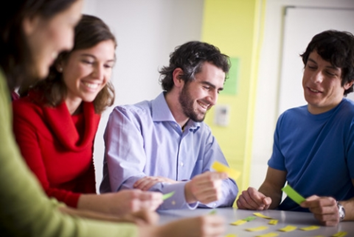 Κατηγορίες Προϋπολογισμού & Απαιτούμενα Αποδεικτικά Φυσικές Δραστηριότητες  Μάθησης, Διδασκαλίας και Κατάρτισης (4/4)
Επιπρόσθετες Οδηγίες:

Σε περίπτωση παράλληλης υλοποίησης Διακρατικών Συναντήσεων και Δραστηριοτήτων Μάθησης/Διδασκαλίας/Κατάρτισης, παρέχεται επιχορήγηση μόνο για τη Δραστηριότητα Μάθησης/Διδασκαλίας/ Κατάρτισης

Στην περίπτωση που μία Διακρατική Συνάντηση πραγματοποιείται ακριβώς πριν ή μετά από μία Δραστηριότητα Μάθησης/Διδασκαλίας/ Κατάρτισης, παρέχεται πλήρης επιχορήγηση για τη Διακρατική Συνάντηση και σε σχέση με τη Δραστηριότητα Μάθησης/Διδασκαλίας/ Κατάρτισης, καλύπτονται μόνο οι επιλέξιμες ατομικές δαπάνες (για τις επιπλέον ημέρες).
Κατηγορίες Προϋπολογισμού & Απαιτούμενα Αποδεικτικά Εικονικές Δραστηριότητες  Μάθησης, Διδασκαλίας και Κατάρτισης
Οι εικονικές δραστηριότητες Μάθησης, Διδασκαλίας και Κατάρτισης επιχορηγούνται στη βάση των σχετικών διατάξεων του Addendum:

Επιλέξιμες Δαπάνες: 
Επιχορήγηση  για ατομικές δαπάνες: Πολλαπλασιασμός των εργάσιμων ημερών της δραστηριότητας επί το 15% της μοναδιαίας ημερήσιας συνεισφοράς, όπως αυτή ορίζεται στο Παράρτημα IV
Για έξοδα ταξιδίου δεν παρέχεται καμία επιχορήγηση
Ημέρες ταξιδίου δεν μπορούν να συμπεριληφθούν στον υπολογισμό των επιλέξιμων   ατομικών δαπανών

Συμμετέχοντες: Ισχύει ό, τι και για τις φυσικές Δραστηριότητες Μάθησης, Διδασκαλίας και Κατάρτισης

Απαιτούμενα Αποδεικτικά: Δήλωση υπογεγραμμένη από τον οργανισμό υποδοχής, 
     που να περιλαμβάνει το ονοματεπώνυμο του συμμετέχοντα, τον σκοπό της 
     δραστηριότητας και τις ημερομηνίες έναρξης και λήξης της εικονικής δραστηριότητας
Κατηγορίες Προϋπολογισμού & Απαιτούμενα Αποδεικτικά
Υποστήριξη Ένταξης – Inclusion Support (1/2)
Υποστήριξη Ένταξης για Οργανισμούς: 


Επιλέξιμες Δαπάνες: Συνολικός αριθμός συμμετεχόντων με λιγότερες ευκαιρίες σε δραστηριότητες μάθησης, διδασκαλίας και κατάρτισης Χ 100 Ευρώ


Απαιτούμενα Αποδεικτικά: 

Δήλωση υπογεγραμμένη από τον οργανισμό υποδοχής, που να περιλαμβάνει το ονοματεπώνυμο του συμμετέχοντα, τον σκοπό της δραστηριότητας και τις ημερομηνίες έναρξης και λήξης της

Έγγραφα που ορίζονται από την ΕΥ ως σχετική απόδειξη ότι ο συμμετέχων ανήκει σε μία από τις κατηγορίες των ατόμων με λιγότερες ευκαιρίες που απαριθμούνται στον Οδηγό του Προγράμματος (Σελ. 321)

Σημείωση: Τα έγγραφα που ορίζονται ως αποδεικτικά από το ΙΔΕΠ θα τα βρείτε εδώ: protereotites_entaksis_poliomorfias.pdf (idep.org.cy)
[Speaker Notes: People with fewer opportunities means people who, for economic, social, cultural, geographical or health reasons, a migrant background, or for
reasons such as disability and educational difficulties or for any other reasons, including those that can give rise to discrimination under article
21 of the Charter of Fundamental rights of the European Union, face obstacles that prevent them from having effective access to opportunities
under the programme.]
Κατηγορίες Προϋπολογισμού & Απαιτούμενα Αποδεικτικά
Υποστήριξη Ένταξης – Inclusion Support (2/2)
Υποστήριξη Ένταξης Συμμετεχόντων: 


Επιπρόσθετες δαπάνες που συνδέονται άμεσα με τους συμμετέχοντες με λιγότερες ευκαιρίες και τους συνοδούς τους σε φυσικές δραστηριότητες μάθησης, διδασκαλίας, κατάρτισης και διακρατικές συναντήσεις, στην περίπτωση που οι δαπάνες αυτές δεν καλύπτονται ήδη από τον προϋπολογισμό που προβλέπεται ειδικά για την υλοποίηση τέτοιων δραστηριοτήτων (βάσει μοναδιαίου κόστους)

Η επιχορήγηση αποτελεί κάλυψη του 100% των επιλέξιμων δαπανών που έχουν όντως πραγματοποιηθεί

Απαιτούμενα Αποδεικτικά:

Εξοφλημένα τιμολόγια για τις σχετικές δαπάνες όπου αναφέρονται η ονομασία και η διεύθυνση του φορέα έκδοσης του τιμολογίου, το ποσό και το νόμισμα, καθώς και 
     η ημερομηνία έκδοσης του τιμολογίου.
[Speaker Notes: Μπορεί αυτές οι δαπάνες να αφορούν και έξοδα ταξιδίου ή διαβίωσης των συμμετεχόντων ή των συνοδών τους σε διακρατικές δραστηριότητες Μάθησης/Διδασκαλίας/Κατάρτισης, εάν δεν καλύπτονται από τις κατηγορίας “Travel” & “Individual Support”.]
Κατηγορίες Προϋπολογισμού & Απαιτούμενα Αποδεικτικά
Έκτακτες Δαπάνες (1/4)
Έκτακτες Δαπάνες: 


Δαπάνες υπεργολαβίας/αγοράς υπηρεσιών: Είναι αιτιολογημένες, όταν οι εταίροι δεν έχουν τη σχετική γνώση/εξειδίκευση για τη διεκπεραίωση της εργασίας

Δαπάνες αγοράς/ενοικίασης εξοπλισμού: Μπορεί να ζητηθεί μόνο το ποσό που αντιστοιχεί στο ποσοστό του χρόνου χρήσης του εξοπλισμού για τους σκοπούς του έργου

Δαπάνες μετακίνησης συμμετεχόντων σε δραστηριότητες μάθησης / διδασκαλίας / κατάρτισης, για τους οποίους ο συνήθης κανόνας χρηματοδότησης δεν καλύπτει τουλάχιστον το 70% των επιλέξιμων δαπανών

Δαπάνες που σχετίζονται με τις δαπάνες απόσβεσης εξοπλισμού και άλλων πάγιων στοιχείων (καινούργιων ή μεταχειρισμένων) σύμφωνα με τις λογιστικές εγγραφές του δικαιούχου
Κατηγορίες Προϋπολογισμού & Απαιτούμενα Αποδεικτικά
Έκτακτες Δαπάνες (2/4)
Υπολογισμός του Ποσού Επιχορήγησης: 

Όταν οι δαπάνες ΔΕ σχετίζονται με την υλοποίηση εικονικών κινητικοτήτων, που η πανδημία επιβάλλει να διοργανωθούν ως τέτοιες: 80% των επιλέξιμων δαπανών που έχουν όντως πραγματοποιηθεί, με ανώτατο όριο τις 50.000 ευρώ ανά Σχέδιο 
      (Annex III: Financial and Contractual Rules)


Όταν οι δαπάνες αφορούν την αγορά ή ενοικίαση εξοπλισμού και υπηρεσιών για τη διοργάνωση εικονικών κινητικοτήτων, που διοργανώνονται ως τέτοιες εξαιτίας της πανδημίας: 75% των επιλέξιμων δαπανών που έχουν όντων πραγματοποιηθεί (Addendum to the Grant Agreement)
Κατηγορίες Προϋπολογισμού & Απαιτούμενα Αποδεικτικά
Έκτακτες Δαπάνες (3/4)
Απαιτούμενα Αποδεικτικά για Έκτακτες Δαπάνες:


Για τις υπεργολαβίες/την αγορά υπηρεσιών, συμπεριλαμβανομένων αυτών που αφορούν την υλοποίηση εικονικών κινητικοτήτων λόγω Κορωνοϊού: Εξοφλημένα τιμολόγια όπου αναφέρονται η ονομασία και η διεύθυνση του φορέα έκδοσης του τιμολογίου, το ποσό και το νόμισμα, καθώς και η ημερομηνία έκδοσης του τιμολογίου

Για εξοπλισμό, συμπεριλαμβανομένου εξοπλισμού που σχετίζεται με την υλοποίηση εικονικών κινητικοτήτων λόγω Κορωνοϊού: Αποδεικτικό αγοράς, ενοικίασης ή χρηματοδοτικής μίσθωσης του εξοπλισμού, όπως έχει καταγραφεί στις λογιστικές καταστάσεις του δικαιούχου, που να πιστοποιεί ότι οι δαπάνες αυτές αντιστοιχούν στην περίοδο υλοποίησης του Σχεδίου. Επίσης, πρέπει να ληφθεί υπόψη το ποσοστό πραγματικής χρήσης του εξοπλισμού για σκοπούς  Σχεδίου

Για υψηλές δαπάνες μετακίνησης: Εξοφλημένα τιμολόγια όπου αναφέρονται η ονομασία και η διεύθυνση του φορέα έκδοσης του τιμολογίου, το ποσό και το νόμισμα, καθώς και η ημερομηνία έκδοσης του τιμολογίου και το δρομολόγιο
Κατηγορίες Προϋπολογισμού & Απαιτούμενα Αποδεικτικά
Έκτακτες Δαπάνες (4/4)
Κόστος αγοράς εξοπλισμού: 3000 ευρώ

Ποσοστό επιλέξιμης επιχορήγησης: 75%

Χρήση εντός του Σχεδίου = 14 μήνες  

3000 ευρώ*0.75*14/60 = 525 ευρώ
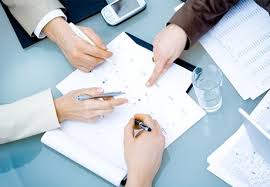 ΤΡΟΠΟΠΟΙΗΣΕΙΣ ΣΥΜΦΩΝΙΩΝ ΕΠΙΧΟΡΗΓΗΣΗΣ
Τροποποιήσεις Συμφωνιών Επιχορήγησης
Προϋποθέσεις υποβολής αιτήματος για Τροποποίηση
Όλα τα αιτήματα για τροποποίηση της Συμφωνίας Επιχορήγησης θα πρέπει να υποβάλλονται προς το ΙΔΕΠ Διά Βίου Μάθησης φέροντας την υπογραφή του νόμιμου εκπροσώπου του συντονιστή εταίρου:

Με τη σύμφωνη γνώμη όλων των εταίρων
Νοουμένου ότι εξυπηρετούν το γενικό συμφέρον του Σχεδίου
Με την προϋπόθεση ότι αιτιολογούνται επαρκώς
Αρκετά πριν από την ημερομηνία εφαρμογής της αιτούμενης αλλαγής
Τουλάχιστον ένα μήνα πριν από την ολοκλήρωση του Σχεδίου
Με τη χρήση ειδικού εντύπου, που διατίθεται στην ιστοσελίδα του ΙΔΕΠ, κάτω από τη «Διαχείριση Εγκεκριμένων Σχεδίων»

Σημείωση: Για να θεωρείται έγκυρη, οποιαδήποτε τροποποίηση της Συμφωνίας Επιχορήγησης, αυτή θα πρέπει να εκδοθεί και να τεθεί σε ισχύ από την ΕΥ πριν από τη λήξη του Σχεδίου
Τροποποιήσεις Συμφωνιών Επιχορήγησης
Περιπτώσεις στις οποίες απαιτείται Τροποποίηση
Οι περιπτώσεις στις οποίες απαιτείται Τροποποίηση Συμφωνίας Επιχορήγησης είναι οι ακόλουθες:

Αποχώρηση εταίρου
Προσθήκη/Αντικατάσταση εταίρου
Αλλαγές στο Πρόγραμμα Εργασίας (όταν επιφέρουν αλλαγές στο αρχικό κονδύλι)
Αλλαγή στοιχείων Τραπεζικού Λογαριασμού του Συντονιστή (να ανεβαίνουν και στην Υπηρεσία ORS)
Αλλαγή διάρκειας Σχεδίου 
Αλλαγή στον προϋπολογισμό, η οποία να μην εμπίπτει στις περιπτώσεις που  καλύπτονται από το άρθρο Ι.16 των «Ειδικών Όρων» της Συμφωνίας ή στις περιπτώσεις που καλύπτονται από το Addendum)

Σημείωση: Υπάρχει ειδικό  έντυπο για την υποβολή αιτήματος τροποποίησης στην ιστοσελίδα του ΙΔΕΠ - “Grant Agreement Amendment Request Form”. Στην περίπτωση που η τροποποίηση αφορά τον προϋπολογισμό του Σχεδίου, πρέπει επιπρόσθετα να αποστέλλεται στο ΙΔΕΠ το έντυπο “Budget Amendment Request Form”.
[Speaker Notes: In case of a request for an amendment concerning a minor change or a change that does not affect substantial aspects of the grant agreement, the modification to the grant agreement may be confirmed by a letter signed solely by the NA. If the amendment request concerns substantial changes of the grant agreement, an amended agreement signed by both parties must be prepared.]
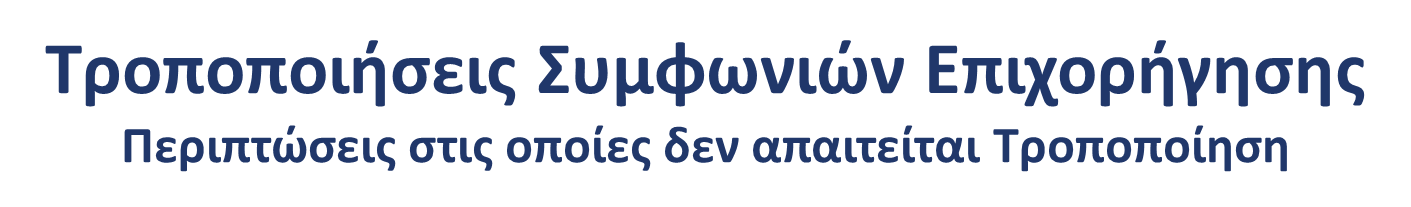 Οι περιπτώσεις στις οποίες δεν απαιτείται Τροποποίηση Συμφωνίας Επιχορήγησης αλλά οπωσδήποτε ενημέρωση της Εθνικής Υπηρεσίας είναι οι ακόλουθες:


Παράταση για την υποβολή των ενδιάμεσων ή της τελικής έκθεσης
Αλλαγή νόμιμου εκπροσώπου του Συντονιστή
Αλλαγή προσώπου επαφής του Σχεδίου
Αλλαγές στο Πρόγραμμα Εργασίας, που δεν επιφέρουν αλλαγή στο αρχικό κονδύλι

 
Σημείωση: Η ενημέρωση γίνεται γραπτώς (με επιστολή ή με email) και η Εθνική Υπηρεσία απαντά με τον ίδιο τρόπο. Η Εθνική Υπηρεσία διατηρεί το δικαίωμα να απορρίψει ένα αίτημα για τροποποίηση: η κάθε περίπτωση εξετάζεται ξεχωριστά.
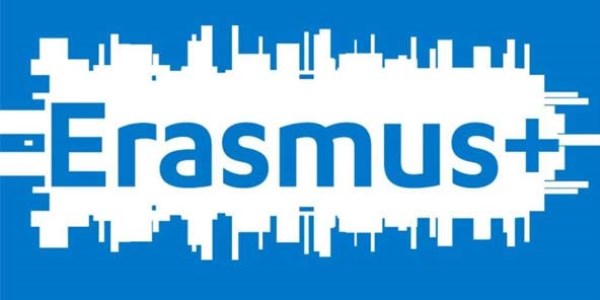 ΕΛΕΓΧΟΙ ΤΟΥ ΔΙΚΑΙΟΥΧΟΥ
Έλεγχοι του Δικαιούχου 
Πρωτογενείς Έλεγχοι σε σχέση με τη Συμφωνία
Στόχος των Ελέγχων στους οποίους υπόκεινται οι δικαιούχοι: Να εξακριβωθεί κατά πόσον η διαχείριση της επιχορήγησης γίνεται ή έγινε από τον δικαιούχο με βάση τους κανόνες της Συμφωνίας Επιχορήγησης


Υποχρεωτικοί και Μη Υποχρεωτικοί Έλεγχοι: Ο Έλεγχος Τελικής Έκθεσης είναι υποχρεωτικός για όλους τους δικαιούχους, ενώ οι υπόλοιποι Έλεγχοι γίνονται είτε στοχευμένα (λόγω εκτίμησης αυξημένου κινδύνου) είτε επειδή ένα Σχέδιο περιλαμβάνεται στο δείγμα της Εθνικής Υπηρεσίας που απαιτείται από την Ευρωπαϊκή Επιτροπή
[Speaker Notes: Εξακριβώνεται, δηλαδή, κατά πόσον όντως οι δραστηριότητες υλοποιήθηκαν και εάν ναι, κατά πόσον ήταν επιλέξιμες. Επίσης, κατά πόσον τα διαθέσιμα αποδεικτικά πληρούν τις προϋποθέσεις που περιγράφονται στη Συμφωνία Επιχορήγησης.]
Έλεγχοι του Δικαιούχου 
Κατηγορίες Ελέγχων (1/4)
Έλεγχος Τελικής Έκθεσης: 

Πραγματοποιείται στις εγκαταστάσεις του ΙΔΕΠ, για να προσδιοριστεί το τελικό ποσό επιχορήγησης που δικαιούται ο δικαιούχος. 

Η υποβολή της Τελικής Έκθεσης γίνεται από τον συντονιστή και προϋποθέτει τη συμπλήρωση και υποβολή των στοιχείων που αφορούν τις δραστηριότητες του Σχεδίου, του εντύπου της Τελικής Έκθεσης (πρότυπο έντυπο, με προκαθορισμένη δομή) καθώς και την υποβολή όλων των αποδεικτικών εγγράφων και αποδείξεων μέσω του Mobility Tool (σύνδεσμος με αποδεικτικά). Επίσης, προϋποθέτει την ανάρτηση των αποτελεσμάτων του Σχεδίου στην Πλατφόρμα Διάδοσης Αποτελεσμάτων.
Έλεγχοι του Δικαιούχου 
Κατηγορίες Ελέγχων (2/4)
Οικονομικός Έλεγχος Επιπλέον Αποδεικτικών Εγγράφων (Desk-check):

Οικονομικός έλεγχος επιπλέον αποδεικτικών στοιχείων (πέραν αυτών που υποβάλλονται στα πλαίσια της Τελικής Έκθεσης), π.χ. έλεγχος αποδεικτικών τεκμηρίωσης της απόστασης ταξιδίου, στην περίπτωση που η αναχώρηση δεν πραγματοποιήθηκε από την χώρα του οργανισμού αποστολής ή έλεγχος εγγράφων που αποδεικνύουν τις μειωμένες ευκαιρίες συμμετοχής ατόμων που διεκδικούν κονδύλι για υποστήριξη ένταξης κτλ.

Ο δικαιούχος δε γνωρίζει πριν από τη λήξη του Σχεδίου ότι αυτό έχει επιλεγεί για έλεγχο επιπλέον αποδεικτικών εγγράφων, αλλά λαμβάνει σχετική επιστολή από το οικονομικό Τμήμα του ΙΔΕΠ, μετά από την υποβολή της Τελικής Έκθεσης. Στην επιστολή αναγράφονται αναλυτικά τα επιπλέον αποδεικτικά έγγραφα που θα πρέπει να υποβληθούν, εντός καθορισμένου χρονικού διαστήματος.  Το τελικό ποσό επιχορήγησης προκύπτει ως αποτέλεσμα όλων των ελέγχων στους οποίους υπόκειται ένα Σχέδιο.
Έλεγχοι του Δικαιούχου 
Κατηγορίες Ελέγχων (3/4)
Επιτόπιος Έλεγχος κατά τη διάρκεια της υλοποίησης του Σχεδίου: 

Διενεργείται είτε στις εγκαταστάσεις του συντονιστή του Σχεδίου είτε διαδικτυακά
 
Διενεργείται προκειμένου να διαπιστωθεί η υλοποίηση και επιλεξιμότητα των δραστηριοτήτων του Σχεδίου που θα έπρεπε να είχαν μέχρι τη στιγμή εκείνη ολοκληρωθεί, με βάση τον αρχικό προγραμματισμό της αίτησης

Ο δικαιούχος που θα επιλεγεί για Επιτόπιο Έλεγχο ειδοποιείται γραπτώς από το ΙΔΕΠ, για να οριστεί η ημερομηνία διεξαγωγής του Ελέγχου

Ο δικαιούχος υποχρεούται να συμπληρώσει ερωτηματολόγιο που του στέλνεται από τους λειτουργούς του ΙΔΕΠ πριν από τη διεξαγωγή του ελέγχου
Έλεγχοι του Δικαιούχου 
Κατηγορίες Ελέγχων (4/4)
Επιτόπιος Έλεγχος μετά την ολοκλήρωση του έργου:

Διενεργείται στις εγκαταστάσεις του συντονιστή του Σχεδίου ή διαδικτυακά

Διενεργείται προκειμένου να διαπιστωθεί η υλοποίηση και επιλεξιμότητα όλων των δραστηριοτήτων του Σχεδίου

Διενεργείται μετά το πέρας του έργου και συνήθως, μετά τον έλεγχο της Τελικής  Έκθεσης

Ο δικαιούχος που θα επιλεγεί για Επιτόπιο Έλεγχο ειδοποιείται γραπτώς από το ΙΔΕΠ, για να οριστεί η ημερομηνία διεξαγωγής του Ελέγχου

Ο δικαιούχος έχει την υποχρέωση να δώσει πρόσβαση στο ΙΔΕΠ στην καταχώρηση των 
      εξόδων του Σχεδίου μέσα στους λογαριασμούς του

Σημείωση: Κατά τους Επιτόπιους Ελέγχους, πρέπει να είναι διαθέσιμα τα πρωτότυπα αποδεικτικά
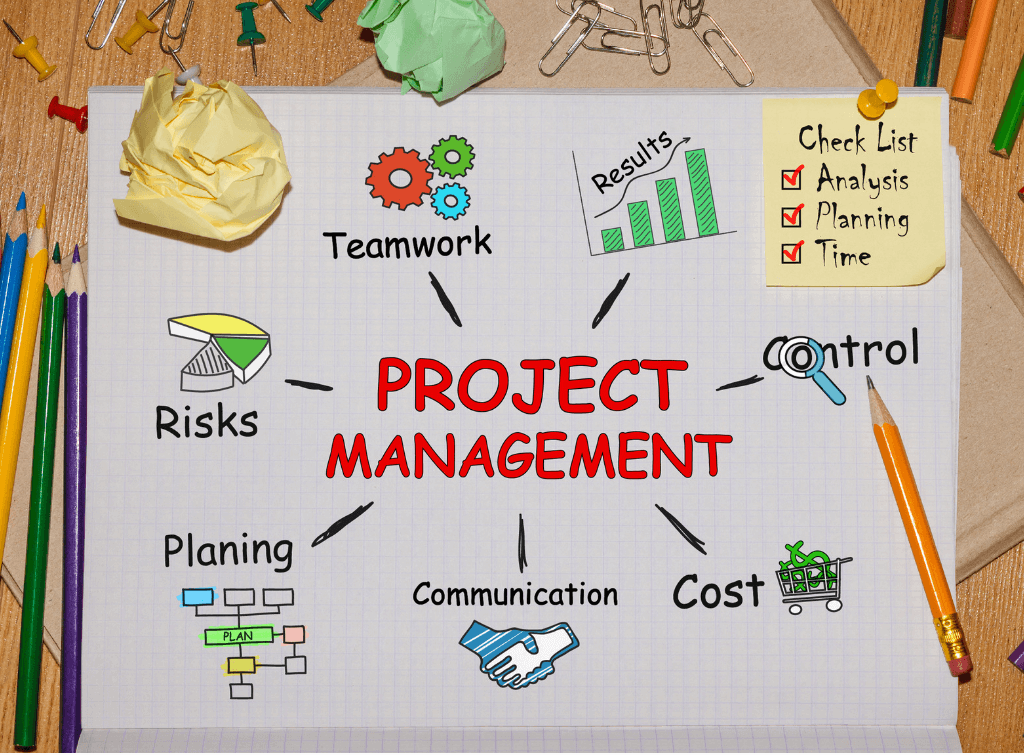 ΟΡΓΑΝΩΤΙΚΑ ΚΑΙ ΠΡΑΚΤΙΚΑ ΘΕΜΑΤΑ
Οργανωτικά και Πρακτικά Θέματα
Οικονομική Διαχείριση Σχεδίου (1/2)
Το ποσό της επιχορήγησης κατατίθεται από το ΙΔΕΠ στον τραπεζικό λογαριασμό του συντονιστή της Σύμπραξης σε προκαθορισμένες δόσεις. Ο συντονιστής πραγματοποιεί εμβάσματα προς τους υπόλοιπους εταίρους, αναλόγως των δραστηριοτήτων που έχουν υλοποιήσει/θα υλοποιήσουν (τα εμβάσματα αυτά είναι πιθανόν να ελεγχθούν, κατά τη διάρκεια επιτόπιων ελέγχων). 

Οι δικαιούχοι μπορούν να χρησιμοποιούν τη συνολική επιχορήγηση με τον πλέον ευέλικτο τρόπο καθ’ όλη τη διάρκεια του σχεδίου και σύμφωνα με το εγκεκριμένο πρόγραμμα εργασίας. Δε σημαίνει, π.χ. ότι επειδή ένα Σχέδιο εγκρίθηκε για 300 000 Ευρώ, θα πρέπει κάθε χρόνο να ξοδεύει 100 000 Ευρώ.
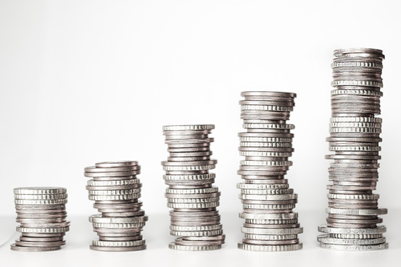 Οργανωτικά και Πρακτικά Θέματα
Οικονομική Διαχείριση Σχεδίου (2/3)
Πρέπει να τηρείται φυσικός φάκελος του Σχεδίου, στις εγκαταστάσεις του συντονιστή, με:

Τα στοιχεία του EU Login Account που χρησιμοποιήθηκε για την εγγραφή του οργανισμού στην Πλατφόρμα EESCP
Τα στοιχεία του EU Login Account που χρησιμοποιούνται για πρόσβαση στο Beneficiary Module (αν διαφέρουν από τα προηγούμενα)
Την αίτηση για επιχορήγηση
Τη Συμφωνία Επιχορήγησης με τα Παραρτήματά της και 
Όλα τα αποδεικτικά και τις αποδείξεις που σχετίζονται με τις επιλέξιμες δαπάνες του Σχεδίου, αρχειοθετημένα

Αν και για μοναδιαίες συνεισφορές το Πρόγραμμα δεν απαιτεί την προσκόμιση αποδείξεων/τιμολογίων κατά την υποβολή της Τελικής Έκθεσης, όλες οι αποδείξεις θα πρέπει να τηρούνται στον φυσικό φάκελο του Σχεδίου για περιπτώσεις ελέγχων
Οργανωτικά και Πρακτικά Θέματα
Οικονομική Διαχείριση Σχεδίου (3/3)
Είναι απαραίτητο να τηρείτε Excel File, στο οποίο να καταγράφετε όλα τα πραγματικά δαπανηθέντα ποσά, ανά κατηγορία προϋπολογισμού

Για μεγάλες δαπάνες συστήνεται όπως μπαίνετε σε διαδικασία προσφορών (π.χ. για την αγορά αεροπορικών εισιτηρίων), ούτως ώστε να διαχειρίζεστε αποτελεσματικά τα επιχορηγημένα κονδύλια

Στην περίπτωση αλλαγής στοιχείων Τραπεζικού Λογαριασμού του συντονιστή, θα πρέπει (επιπρόσθετα στην υποβολή αιτήματος για Τροποποίησης της Συμφωνίας) τα επικαιροποιημένα στοιχεία Τραπεζικού Λογαριασμού να αναρτούνται  στην Υπηρεσία ORS.

Όταν δεν είστε σίγουροι κατά πόσον μία μεταφορά μεταξύ διαφορετικών κατηγοριών προϋπολογισμού απαιτεί προηγουμένως Τροποποίηση της Συμφωνίας Επιχορήγησης, συμβουλευτείτε το ΙΔΕΠ 

Στην περίπτωση αποχώρησης ενός εταίρου, το (υπολειπόμενο) ποσό επιχορήγησης που αντιστοιχεί στον αποχωρούντα εταίρο μπορεί να διαμοιραστεί στους υπόλοιπους εταίρους, κατόπιν τροποποίησης της Συμφωνίας. Το ποσό του αποχωρούντος εταίρου που αντιστοιχεί στη «Διαχείριση και Υλοποίηση του Έργου» θα μεταφερθεί σε άλλες κατηγορίες  προϋπολογισμού
Οργανωτικά και Πρακτικά Θέματα
Πρακτικές Πληροφορίες (1/5)
Σε επίπεδο οργανισμού:

Ο συντονιστής του Σχεδίου προτρέπεται να υπογράφει ξεχωριστές Συμφωνίες με τον κάθε εταίρο, οι οποίες θα ρυθμίζουν θέματα πληρωμών, προγράμματος εργασίας, διαχείρισης συγκρούσεων κτλ. (δείγμα στην ιστοσελίδα μας)

Ο νόμιμος εκπρόσωπος του συντονιστή-εταίρου πρέπει να ενημερώνεται κατάλληλα σε κάθε στάδιο υλοποίησης του Σχεδίου και κάθε απόφαση που αφορά το Σχέδιο πρέπει να λαμβάνεται με τη συγκατάθεσή του.

Πέραν από τις διακρατικές δραστηριότητες, μπορούν να διοργανώνονται και πολλές τοπικές δραστηριότητες, με την εμπλοκή των Μέσων Μαζικής Επικοινωνίας, των τοπικών αρχών και των υπευθύνων λήψης αποφάσεων για τα θέματα που άπτονται του Σχεδίου.

Η διαχείριση του Σχεδίου από κάθε οργανισμό-εταίρο είναι σωστότερο να γίνεται από ομάδα ατόμων (αλλαγές στο προσωπικό). Στην περίπτωση που αλλάζει το άτομο επαφής του Σχεδίου, ο προκάτοχος οφείλει να ενημερώσει επαρκώς το νέο άτομο επαφής για τις υποχρεώσεις του που απορρέουν από τους κανονισμούς του Προγράμματος και να του εξασφαλίσει πλήρη  πρόσβαση στα απαιτούμενα εργαλεία.
Οργανωτικά και Πρακτικά Θέματα
Πρακτικές Πληροφορίες (2/5)
Σε ό,τι αφορά την υλοποίηση διακρατικών δραστηριοτήτων Μάθησης / Διδασκαλίας / Κατάρτισης (οργανισμός αποστολής):

Θα πρέπει να παρέχεται επαρκής στήριξη και προετοιμασία στους συμμετέχοντες, ειδικά στους συμμετέχοντες με μειωμένες ευκαιρίες

Θα πρέπει να τηρούνται διαφανείς διαδικασίες για την επιλογή των συμμετεχόντων στις διακρατικές δραστηριότητες, οι οποίες να στηρίζονται σε προκαθορισμένα – καταγεγραμμένα κριτήρια και για τις οποίες να τηρούνται πρακτικά

Συστήνεται όπως υπογράφονται εκ των προτέρων συμφωνίες μεταξύ των δύο συμβαλλόμενων μερών (οργανισμού αποστολής και συμμετέχοντα), οι οποίες θα περιλαμβάνουν τις υποχρεώσεις τους πριν, κατά τη διάρκεια και μετά τις δραστηριότητες
Οργανωτικά και Πρακτικά Θέματα
Πρακτικές Πληροφορίες (3/5)
Συστήνεται η χρήση του Ευρωπαϊκού Εργαλείου Διαφάνειας Europass (Europass  Mobility Certificate) για την αναγνώριση/επικύρωση των μαθησιακών αποτελεσμάτων που αποκτούν οι συμμετέχοντες

Οι εταίροι πρέπει να εφαρμόζουν αποτελεσματικές διαδικασίες για την ασφάλεια και την προστασία των συμμετεχόντων, στη βάση προσυμφωνημένου κοινού πλάνου.

Ο δικαιούχος πρέπει να μεριμνά για την ασφαλιστική κάλυψη των συμμετεχόντων

Στην περίπτωση διακίνησης μαθητών, θα πρέπει προηγουμένως να έχει εξασφαλιστεί η συγκατάθεση του γονέα/κηδεμόνα. Στο έντυπο συγκατάθεσης θα πρέπει να περιληφθεί ειδική ρήτρα για θέματα GDPR, ούτως ώστε να έχετε το δικαίωμα να προωθήσετε σχετικό φωτογραφικό υλικό προς την  ΕΥ ή να το αναρτήσετε στα μέσα Κοινωνικής Δικτύωσης/στην ιστοσελίδα του Σχεδίου.
Οργανωτικά και Πρακτικά Θέματα
Πρακτικές Πληροφορίες (4/5)
Σε ό,τι αφορά την υλοποίηση διακρατικών δραστηριοτήτων Μάθησης / Διδασκαλίας / Κατάρτισης (οργανισμός υποδοχής):

Εκ των προτέρων ετοιμασία της ημερήσιας διάταξης της δραστηριότητας και όλων των εντύπων που θα χρησιμοποιηθούν κατά τη διάρκειά της, σε συνεργασία με όλους τους εταίρους

Παροχή στήριξης στους εισερχόμενους εταίρους σχετικά με την εξεύρεση διαμονής

Παροχή χρήσιμων πληροφοριών στους εισερχόμενους εταίρους για τη χώρα υποδοχής σε σχέση με το κόστος ζωής, τη διακίνηση, τη μετάβαση από και προς το αεροδρόμιο κτλ. και εξασφάλιση δωρεάν πρόσβασης σε μουσεία και αρχαιολογικούς χώρους (μέσω του Τμήματος Αρχαιοτήτων)

Διοργάνωση πολιτιστικών δραστηριοτήτων 

Στην περίπτωση εισερχόμενων μαθητών, καλό είναι να γίνεται προσπάθεια οι μαθητές να τοποθετούνται σε οικογένειες φιλοξενίας (ενίσχυση της διαπολιτισμικής διάστασης των Σχεδίων)
Οργανωτικά και Πρακτικά Θέματα
Πρακτικές Πληροφορίες (5/5)
Σε ό,τι αφορά τη συνεργασία μεταξύ εταίρων:

Συνεχής επικοινωνία με τους εταίρους . Κατάρτιση πλάνου επικοινωνίας πριν από την έναρξη του Σχεδίου (μέσα και συχνότητα επικοινωνίας).

Ισομερής κατανομή καθηκόντων μεταξύ των εταίρων, που να λαμβάνει υπόψη τις ιδιαιτερότητες και την εξειδίκευση του καθενός

Δημιουργία κοινόχρηστου ηλεκτρονικού φακέλου για καταχώρηση του υλικού που σχετίζεται με το Πρόγραμμα (για παράδειγμα, Google Drive)

Λήψη μέτρων για τη διασφάλιση της ποιοτικής υλοποίησης του Σχεδίου, την αποφυγή/διαχείριση συγκρούσεων, την πρόληψη κινδύνων για τους συμμετέχοντες και την αποτελεσματική διαχείριση του Σχεδίου

Κατάρτιση πλάνου για τη συνεχή αξιολόγηση της προόδου του Σχεδίου και των παραδοτέων του
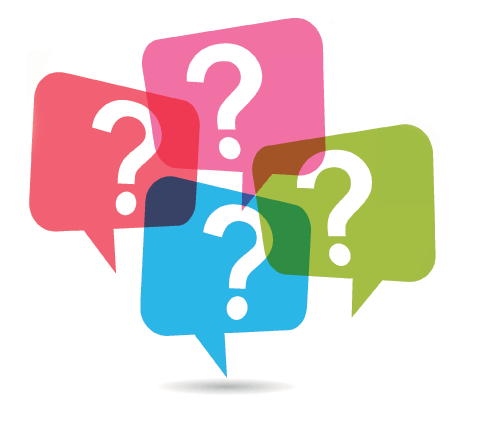 ΑΠΑΝΤΗΣΕΙΣ ΣΕ ΣΥΝΗΘΕΙΣ ΕΡΩΤΗΣΕΙΣ
Απαντήσεις σε Συνήθεις Ερωτήσεις
Καθοδήγηση για τη χρήση του BM & του PRP
Πώς θα εξοικειωθώ με τη χρήση των εργαλείων Beneficiary Module και Project Results Platform; Πότε ξεκινώ να χρησιμοποιώ τα δύο εργαλεία και πώς αποκτώ πρόσβαση σε αυτά;

Το ΙΔΕΠ διοργανώνει εργαστήρια σχετικά με τη χρήση των πιο πάνω, για τα οποία λαμβάνετε σχετική πρόσκληση

Κανονικά, μπορείτε να ξεκινήσετε να χρησιμοποιείτε το Beneficiary Module από τη στιγμή που θα έχετε διευθετήσει/υλοποιήσει κινητικότητες ή θα έχετε αναπτύξει κάποιο Αποτέλεσμα (το εργαλείο βρίσκεται ακόμα υπό ανάπτυξη από την ΕΕ)

Το Project Results Platform μπορείτε να ξεκινήσετε να το χρησιμοποιείτε ακόμα και πριν από την παραγωγή αποτελεσμάτων για την καταχώρηση των στοιχείων των εταίρων σας και των βασικών στοιχείων του Σχεδίου (π.χ. ιστοσελίδα)

Πρόσβαση στα δύο εργαλεία έχει το δηλωμένο στην αίτηση πρόσωπο επαφής του συντονιστή εταίρου με το email που έχει καταχωρηθεί στην αίτηση, νοουμένου ότι στο συγκεκριμένο email έχει δημιουργήσει EU Login Account
Απαντήσεις σε Συνήθεις Ερωτήσεις
Επιλεξιμότητα Εξόδων επί Κορωνοϊού
Πού θα βρω συγκεντρωμένες τις πληροφορίες που αφορούν την Επιλεξιμότητα Εξόδων για Σχέδια Βασικής Δράσης 2 που έχουν επηρεαστεί/θα επηρεαστούν από τον Κορωνοϊό;


Η Ε.Υ. έχει ετοιμάσει και αναρτήσει στην ιστοσελίδα της Οδηγό Επιλεξιμότητας Εξόδων αναφορικά με τις δραστηριότητες της Βασικής Δράσης 2, που επηρεάζονται από το ξέσπασμα του Κορωνοϊού. Ο Οδηγός αφορά τόσο τα Σχέδια ΚΑ229, ΚΑ201, ΚΑ202, ΚΑ203, και ΚΑ204 όσο και τα ΚΑ220 Σχέδια.  


Erasmus+ – IDEP
Οδηγός για επιλεξιμότητα εξόδων, στα πλαίσια της κατάστασης που έχει προκληθεί από τον Κορωνοϊό
Επικοινωνία με ΙΔΕΠ
Συμπράξεις Συνεργασίας (ΚΑ220)


 Σταύρου Πολίνα
      Λειτουργός Βασικής Δράσης 2 
      Τηλέφωνο: 22448889
      Ηλεκτρονική Διεύθυνση: pstavrou@idep.org.cy


Λεωνίδου Στέλλα
      Συντονίστρια Βασικής Δράσης 2
      Τηλέφωνο: 22448894
      Ηλεκτρονική Διεύθυνση: sleonidou@idep.org.cy
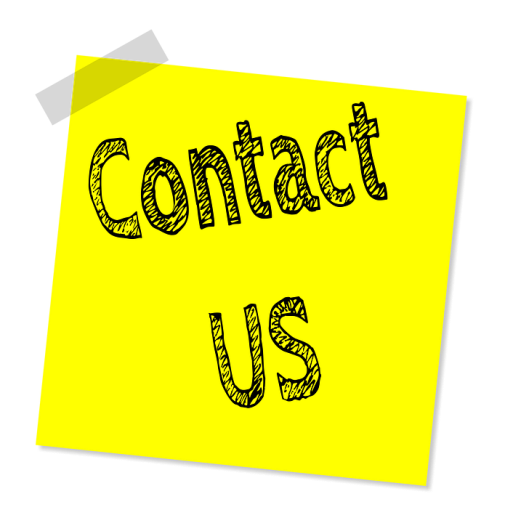 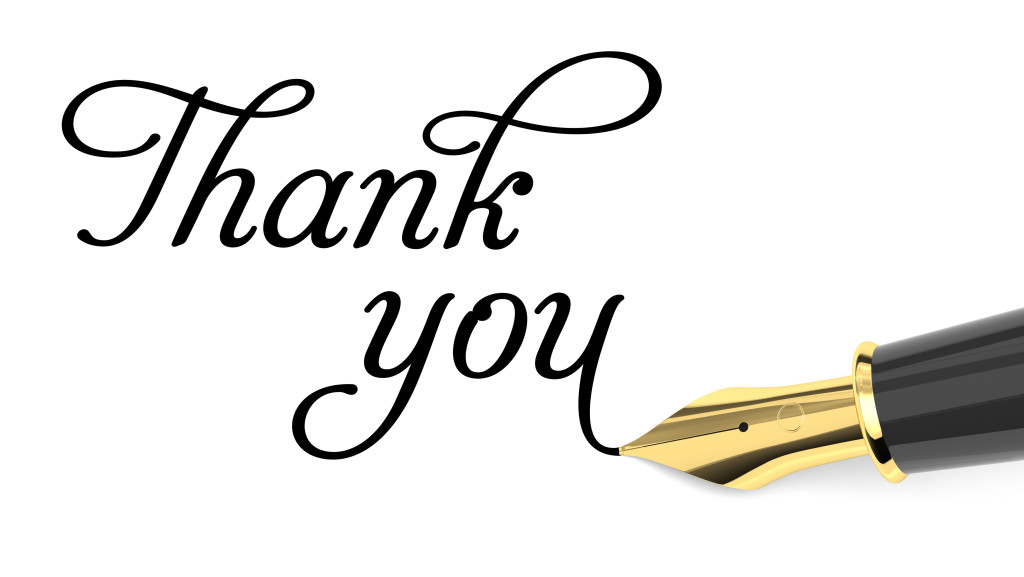